PROPOSTA DE MIDDLEWARE PARA COMPRESSÃO ADAPTATIVA DE DADOS EM AMBIENTES ANDROID
Aluno: Angelo Ferreira Assis
Orientador: Ricardo Augusto Rabelo Oliveira
Sumário
Introdução

Trabalhos Relacionados

Referencial Teórico

Implementação e Testes

Conclusões e Trabalhos Futuros
Sumário
Introdução

Trabalhos Relacionados

Referencial Teórico

Implementação e Testes

Conclusões e Trabalhos Futuros
Introdução
Evolução de dispositivos, aplicativos e redes sem fio

Limitações dos dispositivos
Tamanho da tela
Capacidade de processamento
Memória
Bateria
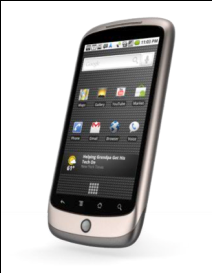 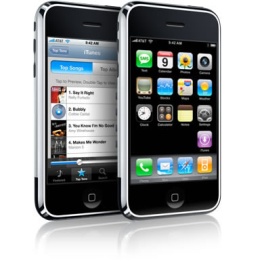 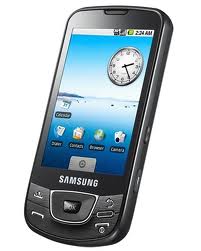 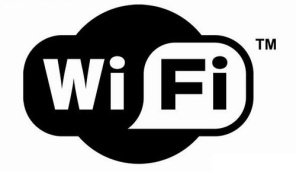 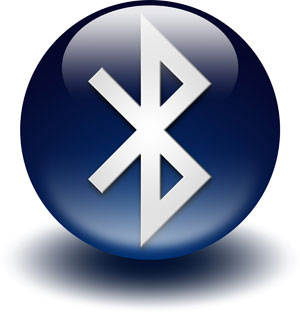 [Speaker Notes: Limitações de hardware -> tamanho da tela, capacidade de processamento, memória, BATERIA
Contexto -> informação (relevante) utlizada para caracterizar a situação de entidades 
Computação pervasiva e ubíqua
Adaptar -> ajustar o comportamento
Redes que mais consomem energia (3G, Wifi, Bluetooth)

Motivação e objetivo geral -> desenvolver um modelo decisório que define se um arquivo deve ser comprimido ou não antes de ser transmitido para um dispositivo móvel por uma rede sem fio

Identificar nos trabalhos relacionados as vantagens e desvantagens de cada abordagem;
Verifiar os algoritmos de compressão na plataforma Android;
Desenvolver o modelo de adaptação que prevê quando a compressão dos dados deve ocorrer;
Testar o modelo em dispositivos reais, com diferentes tipos de rede.]
Introdução
Contexto:
Qualquer informação que possa ser utilizada para caracterizar a situação de entidades (pessoa, lugar ou objeto) que sejam consideradas relevantes para interação entre um usuário e uma aplicação (incluindo o usuário e a aplicação).

Aplicações cientes de contexto
Adaptação de aplicativos
Sumário
Introdução

Trabalhos Relacionados

Referencial Teórico

Implementação e Testes

Conclusões e Trabalhos Futuros
Trabalhos Relacionados
Couto (2003)






Xiao et al (2010)
Rice e Hay (2010)
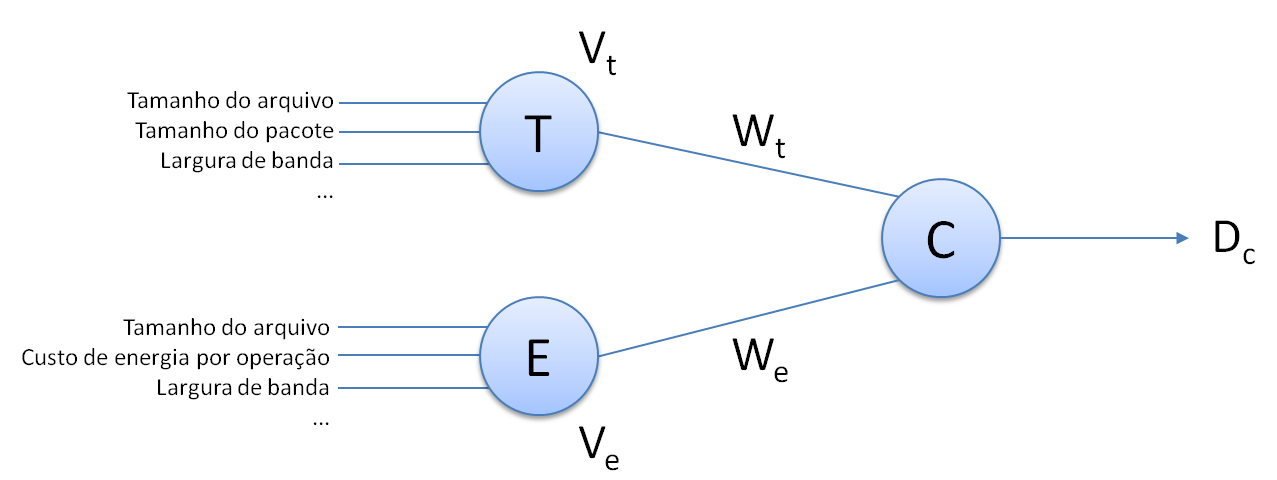 [Speaker Notes: Xiao Nokia

Rice e Hay 
1 Wifi (menor gasto)
2 3G
3 2G (maior gasto)
Considerar o tipo de rede e não só a largura de banda

Esse trabalho foi realizado com testes em dispositivos reais, com base em estudos dos principais parâmetros que influenciam na decisão]
Sumário
Introdução

Trabalhos Relacionados

Referencial Teórico

Implementação e Testes

Conclusões e Trabalhos Futuros
Contexto do Dispositivo
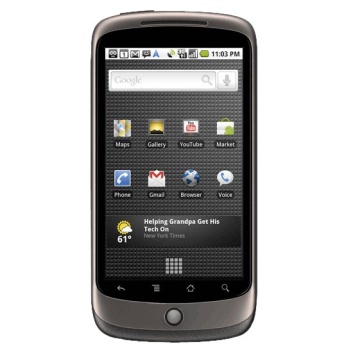 Tipo de rede
Taxa de Compressão
Velocidade da rede
Tamanho do arquivo
[Speaker Notes: Os passos da compressão adaptativa
	Cenários onde a compressão deve ser utilizada (qdo diminui o gasto de tempo e/ou energia)
	selecionar os parâmetros que interferem
	Combinar os parâmetros (Aqui complica!)

O middleware tem que ser compatível com o SO do dispositivo. Cada dispositivo tem um SO diferente

Android explora a evolução de recursos e dispositivos e já possui a tecnologia de compressão GZIP 

Foi criado pelo Google, e é mantido pela Open Handset Alliance (+30 empresas)
Não é dependente do hardware
Baseado em linux]
Referencial Teórico
Compressão adaptativa






GZIP
Aumenta tempo
de processamento
Diminui tempo
de transmissão
Definir os cenários
Selecionar os parâmetros
Combinar esses parâmetros
Aplicativos Android
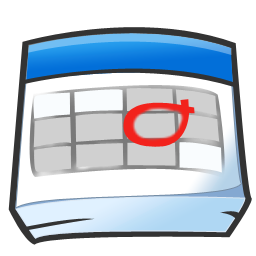 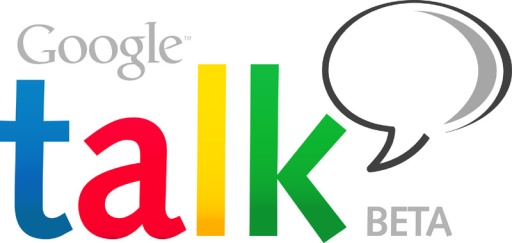 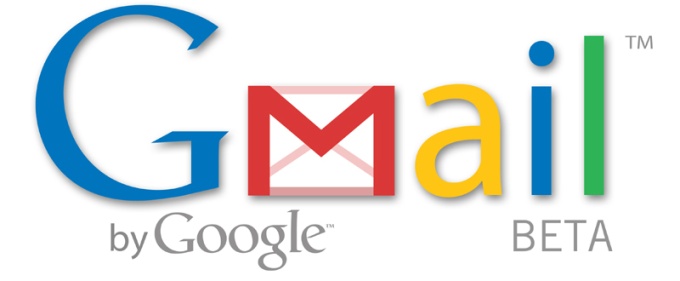 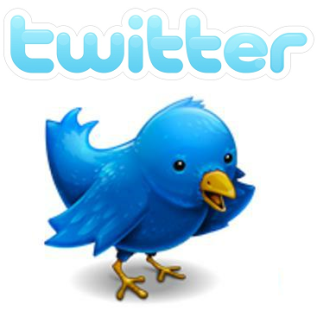 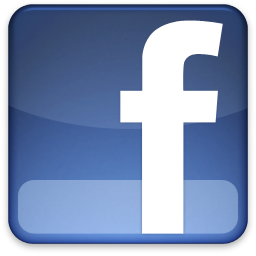 [Speaker Notes: Android Market (aplicativos gratuitos, senão muito baratos)

Desenvolvedores Android

Personalização do dispositivo de acordo com preferências do usuário

PORÉM, a maioria dos aplicativos utilizam a conexão à internet. Os citados utilizam conexão HTTP

Recurso de sincronização do Android, que gera grande concorrência de recursos]
Arquitetura do Android
[Speaker Notes: Base kernel Linux -> gerenciamento de memória, configurações de segurança, gerenciamento de energia, drivers de hardware

Bibliotecas e ambiente de execução -> Bibliotecas C/C++ utilizadas pelo Android

Dalvik -> Máquina virtual -> suporta múltiplas máquinas virtuais -> Dessa forma as aplicações são independentes e simplifica o gerenciamento de memória

Framework de aplicação -> estão localizados os componentes que auxiliam no desenvolvimento de aplicações

Topo da pilha -> aplicações em si (email, SMS, calendário, contatos, etc) JAVA]
Referencial Teórico – Android
Componentes de uma aplicação

Atividades: apresentam uma interface visual focada nas atividades do usuário.

Serviços: não têm uma interface visual do usuário, e executam em segundo plano por tempo indeterminado.

Intents: respondem às solicitações de serviço de outra aplicação.
[Speaker Notes: Atividade -> apresenta uma interface visual focada nas atividades do usuário
Serviços -> não têm uma interface visual do usuário, e executam em segundo plano por tempo indeterminado
Intents -> respondem às solicitações de serviço de outra aplicação

A atividade conta com vários métodos definidos de acordo a mudança de estado da atividade, onde cada estado significa uma parte do ciclo de vida de uma atividade . Possui três estados: (1) executando (2) pausada (3) parada
Métodos onCreate, onStart, onResume, onRestart, onPause, onStop, onDestroy

O serviço é um aplicativo executado em um nível baixo e sem um monitor ou interface gráfica. Geralmente deve ser executado por muito tempo em segundo plano. É possível vincular atividades e serviços (bind)
Assim como a atividade, o serviço apresenta um ciclo de vida com alguns métodos que podem ser implementados pelo desenvolvedor.
Métodos onCreate, onStart, onBind, onUnbind, onRebind, onDestroy

Manifest.xml -> informações que o sistema deve ter antes de executar qualquer código do aplicativo.]
Referencial Teórico – Redes Neurais
Importante ferramenta para problemas de classificação

Armazena conhecimento

Neurônios, camadas, conexões e funções de ativação

MLP e backpropagation
[Speaker Notes: A decisão é um problema de classificação. Os atributos são os parâmetros referentes ao contexto do dispositivo e as classes são baixar o arquivo comprimido, ou baixar o arquivo sem comprimir.

Limitação dos modelos estatísticos -> funcionam bem apenas quando as suposições subjacentes forem satisfeitas. Os usuários devem ter um bom conhecimento das propriedades dos dados e recursos de modelo antes deles poderem ser aplicados com sucesso

Redes neurais são auto adaptativas, ajustam-se aos dados, aproximam qualquer função;

Rede neural -> processador paralelo distribuído com unidades de processamento -> neurônios .. Um conjunto de neurônios forma uma camada .. As conexões entre os neurônios são pesos e ajustáveis por meio de aprendizagem (supervisionada)]
Sumário
Introdução

Trabalhos Relacionados

Referencial Teórico

Implementação e Testes

Conclusões e Trabalhos Futuros
Implementação – Aplicação
Vínculo entre atividade e serviço

Simula um usuário navegando na internet

Download ocorre no serviço
Implementação – Atividade e Serviço
startService(new Intent("com.service.compression.SERVICECOMP"));

bindService(new Intent(IServiceComp.class.getName()), mConnection,Context.BIND_AUTO_CREATE);

ConnectivityManager cmConnectivityManager = (ConnectivityManager) getSystemService (CONNECTIVITY_SERVICE);

NetworkInfo ni = cmConnectivityManager.geActiveNetworkInfo();
Implementação – Atividade e Serviço
final HttpClient httpClient = new DefaultHttpClient();

final HttpUriRequest request = new HttpGet(url);

final HttpResponse resp = httpClient.execute(request);

BufferedReader in = new BufferedReader(new InputStreamReader(new GZIPInputStream(resp.getEntity().getContent())));
Implementação – Modelo
[Speaker Notes: 20 neurônios na camada oculta

Centenas de testes para montar a base de treinamento

Vantagem -> treinamento antecipado]
Experimentos
Dispositivo Android Nexus

Rede Wifi – velocidade entre 1  e 72 Mbps

Arquivos de tamanho 1, 5, 10, 500, 1000 e 2000Kb

Montagem da base de dados para treinamento
[Speaker Notes: Nexus -> 2G, 3G, Wifi b/g, Bluetooth 2.0
Bateria 290hrs standby

Alta taxa de compressão

Testes para conhecer o comportamento do android!]
Experimentos
Experimentos
Simulação de vários aplicativos utilizando HTTP

Cinco instâncias executadas ao mesmo tempo
Três baixando o arquivo compactado
Duas baixando em sua forma original

Tempo de download aproximadamente três vezes maior
Sumário
Introdução

Trabalhos Relacionados

Referencial Teórico

Implementação e Testes

Conclusões e Trabalhos Futuros
Conclusões
Sempre que economizarmos tempo na transmissão, economizaremos bateria

Arquivos .txt possuem alta taxa de compressão

Rede neural se mostrou eficiente, com treinamento antecipado
Trabalhos Futuros
Diferentes tipos de arquivos em diferentes algoritmos de compressão (imagens, áudio, vídeo)

Outros tipos de rede (3G, 2G, Bluetooth)

Introduzir mais parâmetros no contexto (influência de outras aplicações)

Verificar o modelo em outros Sistemas Operacionais
Obrigado Perguntas
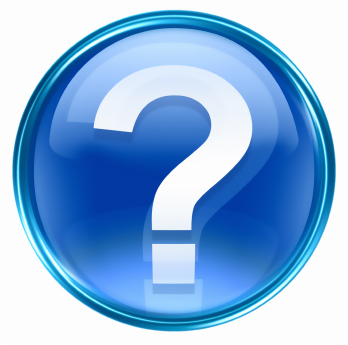